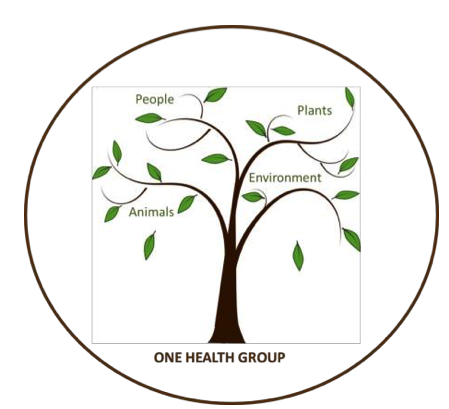 Circumpolar One HeathSpring 2021 Climate Review and Summer 2021 Outlook
Rick Thoman
Alaska Center for Climate Assessment and Policy
University of Alaska Fairbanks
June 15, 2021
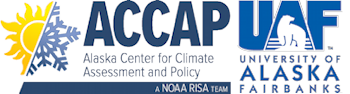 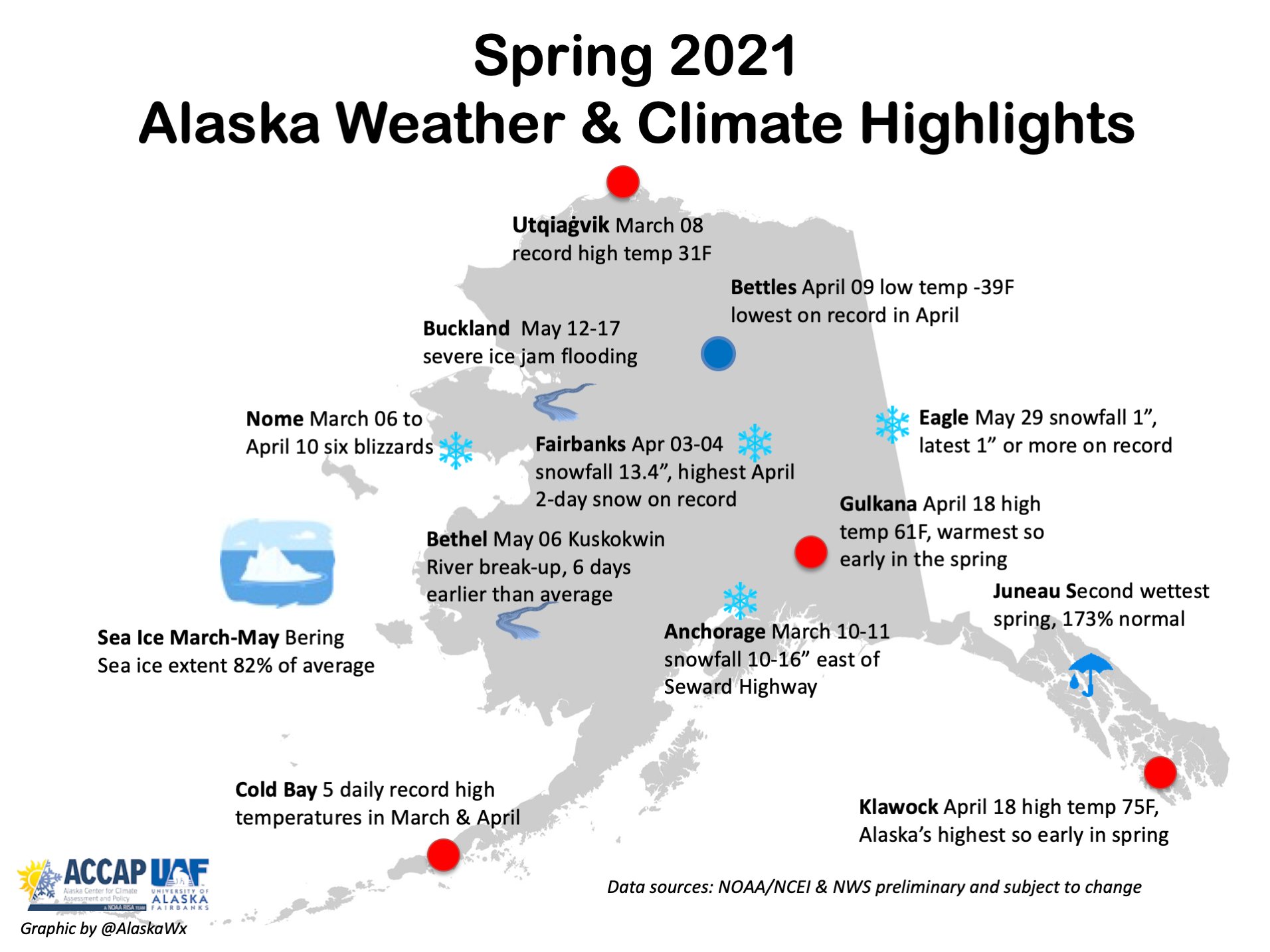 2
Alaska Daily Temperature Index
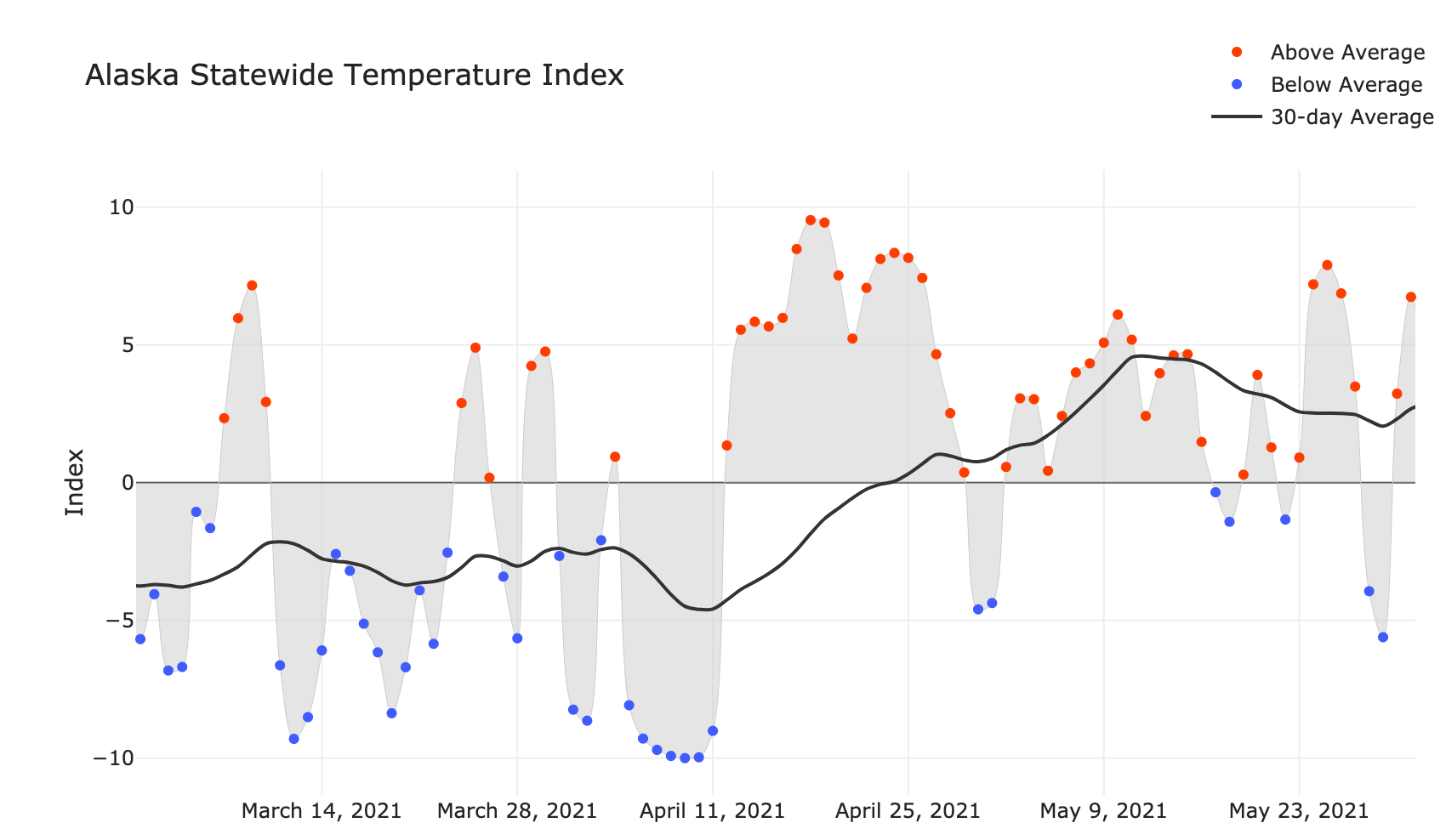 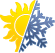 Now online: http://accap.uaf.edu/tools/statewide-temperature-index
3
Alaska Regional Spring (March-May) 2021
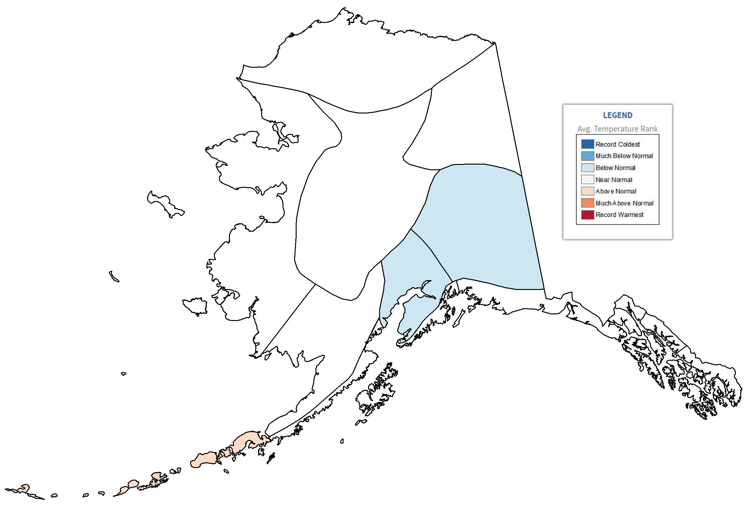 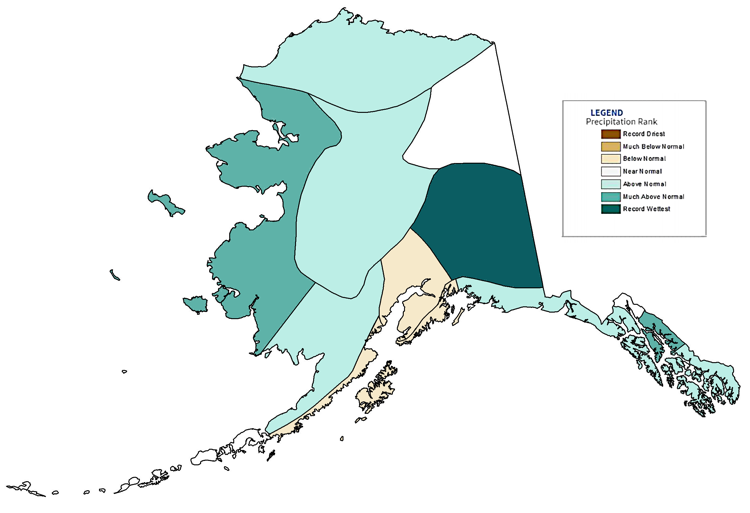 NOAA Temperatures
NOAA Precipitation
Notes: Change to 1991-2020 ”normal” baseline
Significant differences between analyses
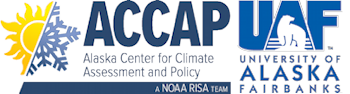 4
Spring 2021 Arctic-wide
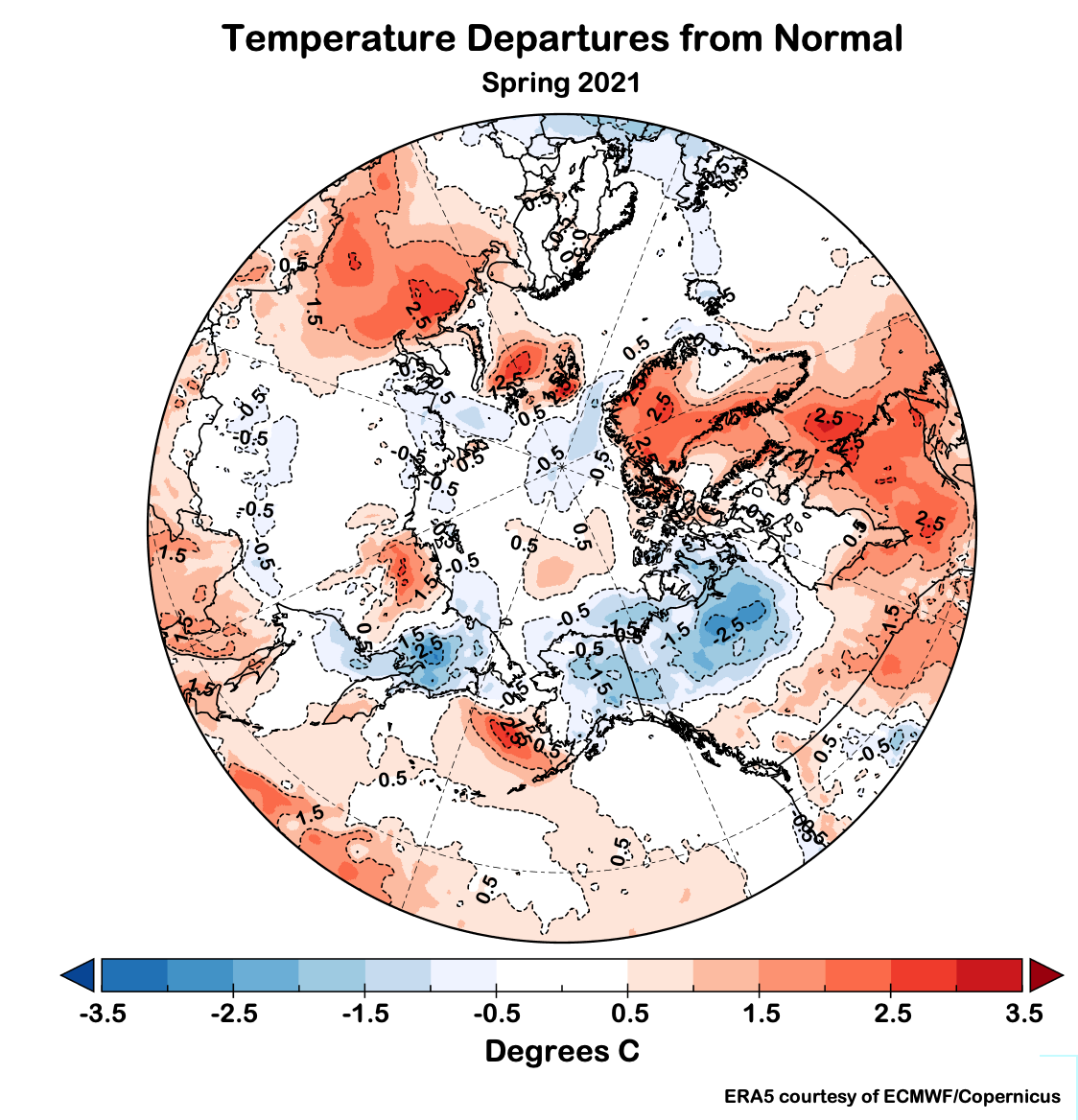 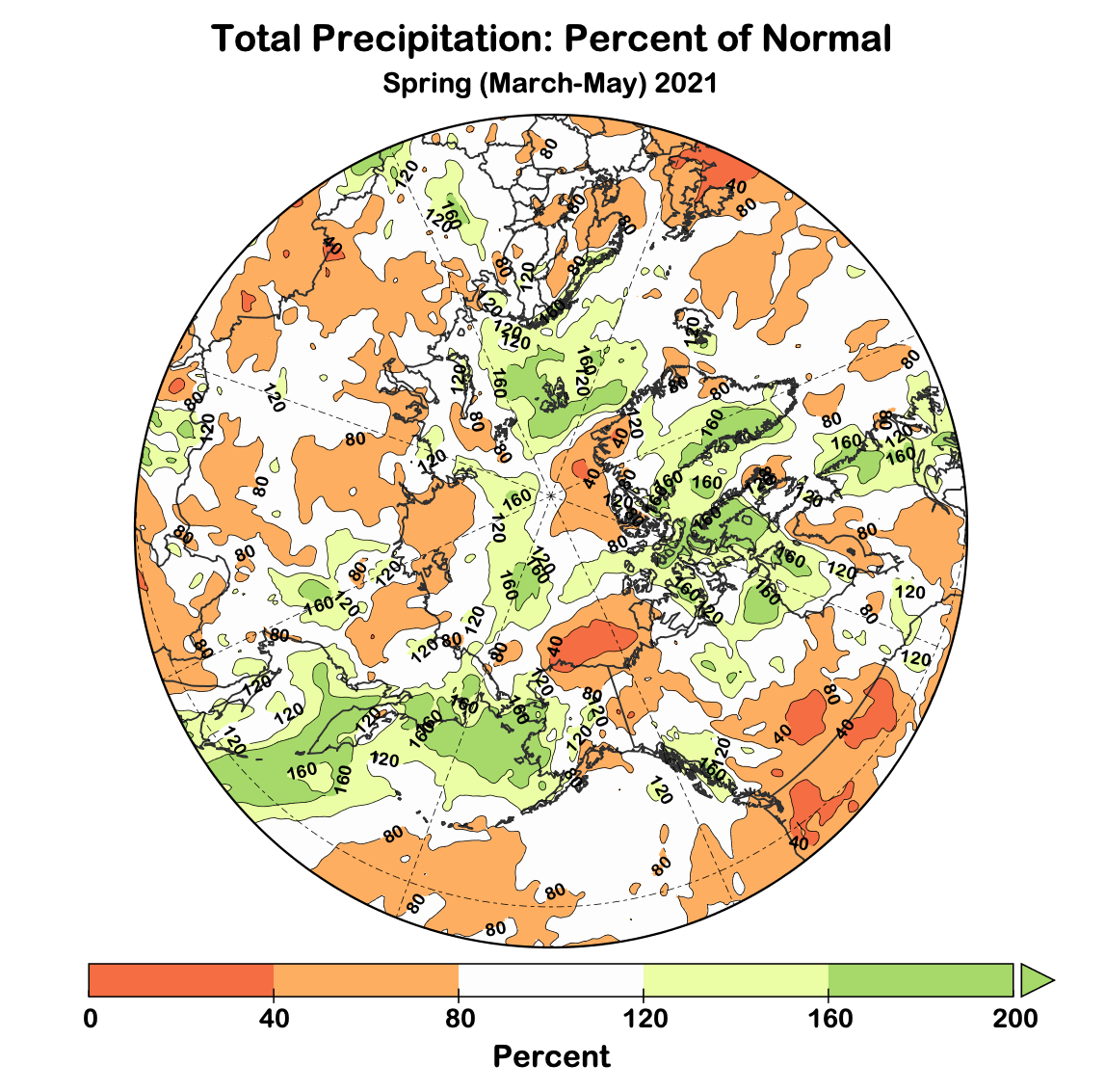 Temperature Departures from Average
Precipitation Departures from Average
Data: ERA5 courtesy of EMCWF/Copernicus
1991-2020 Baseline
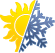 5
Spring 2021 Ocean Temperatures
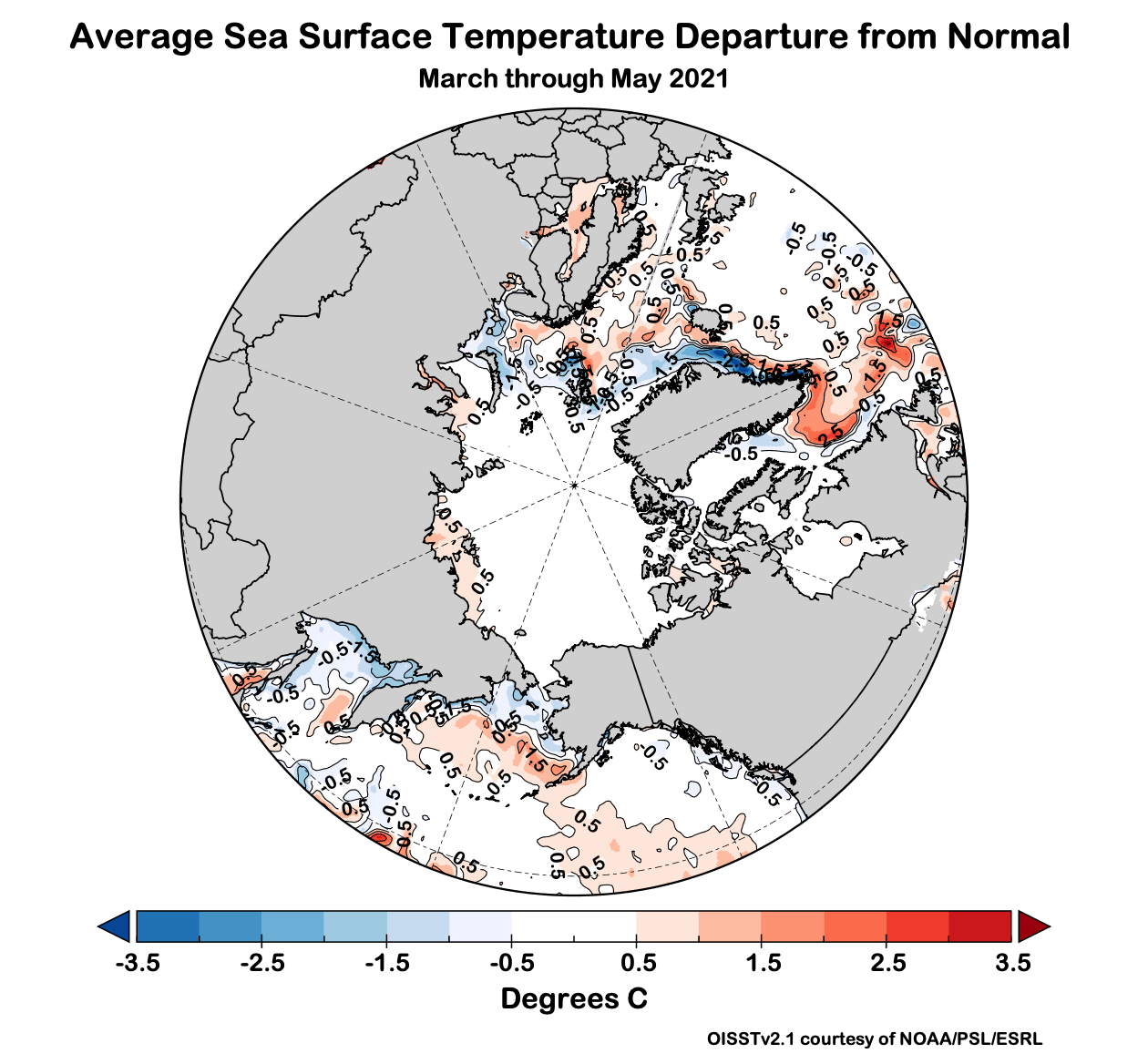 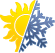 6
Sea Ice Spring 2021
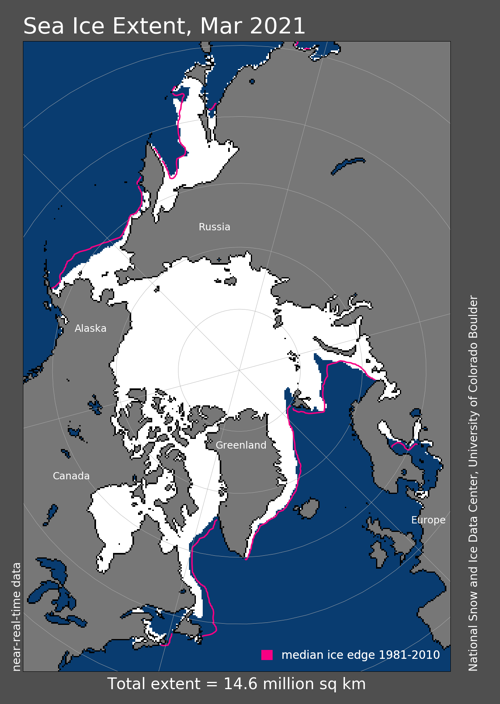 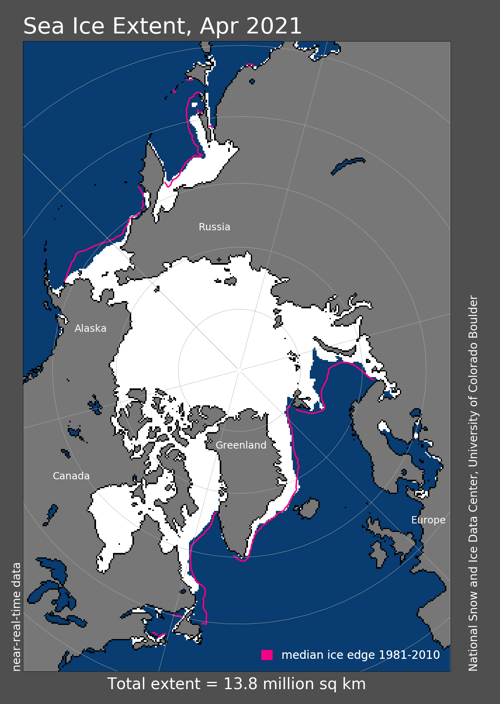 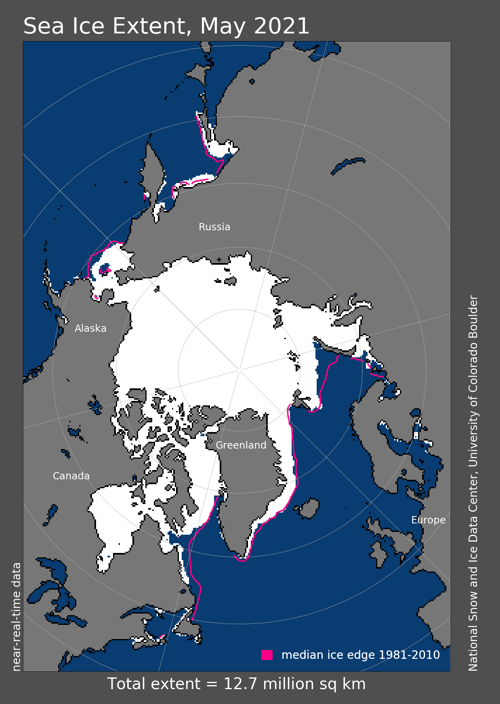 9th lowest
6th lowest
9th lowest
Since 1979
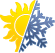 7
Daily Bering Sea Ice Extent
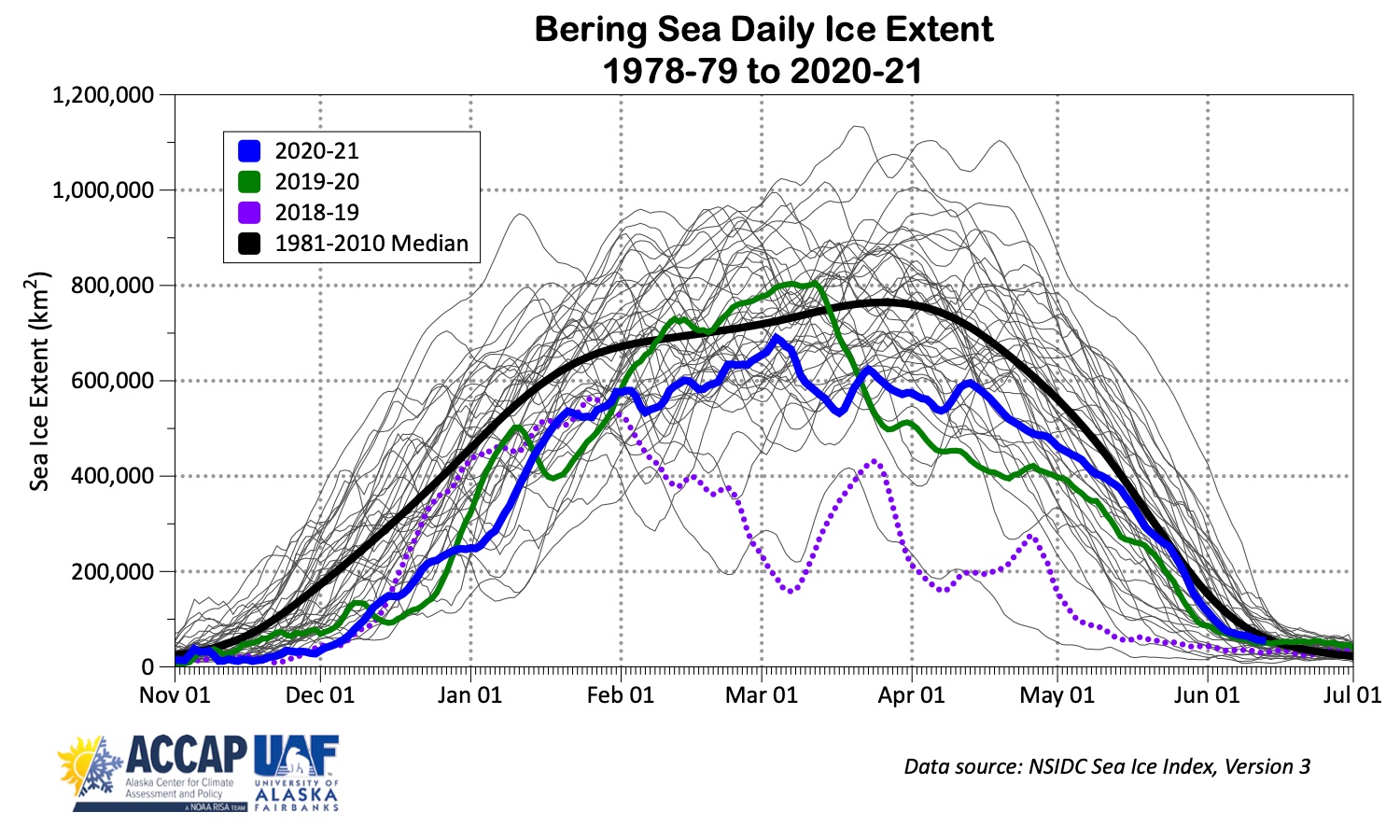 8
CPC June to August 2021 Outlook
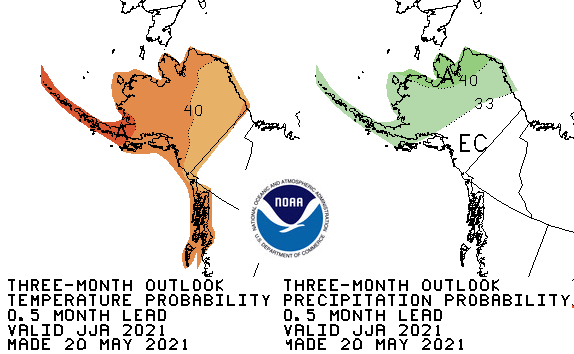 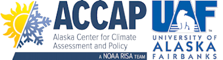 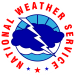 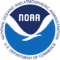 Summer 2021Arctic Temperature and Precipitation Outlook
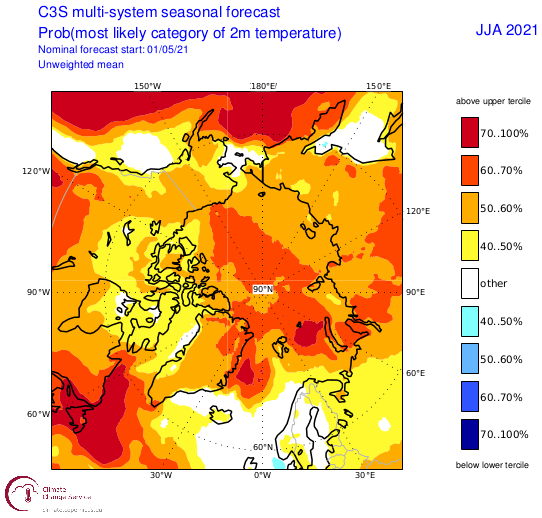 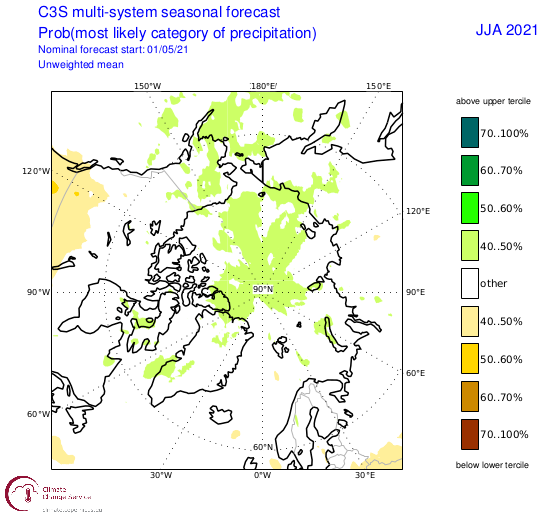 Outlooks courtesy Copernicus C3S (Climate Change Service)
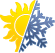 10
Summer 2021 Sea Ice Outlook
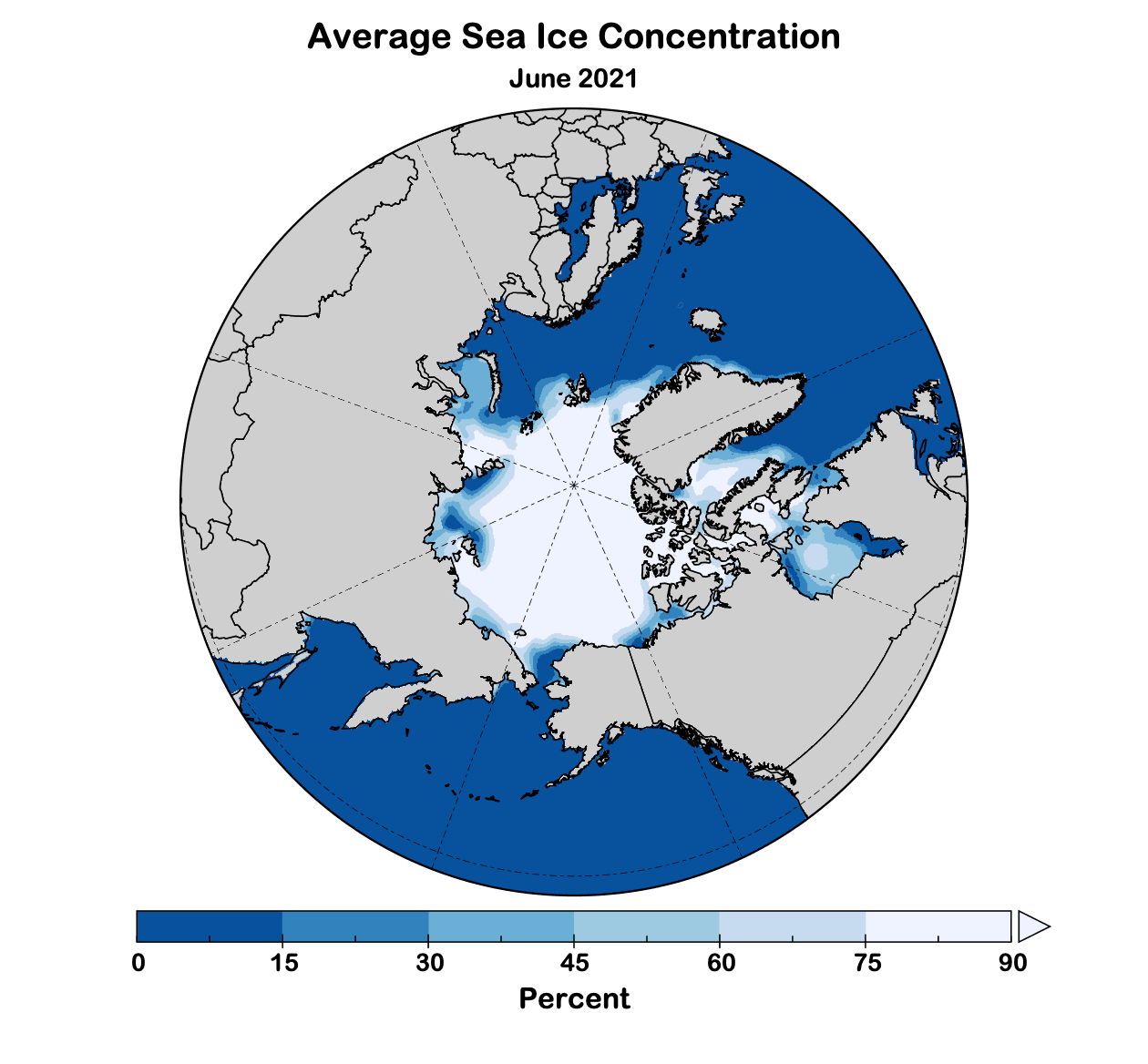 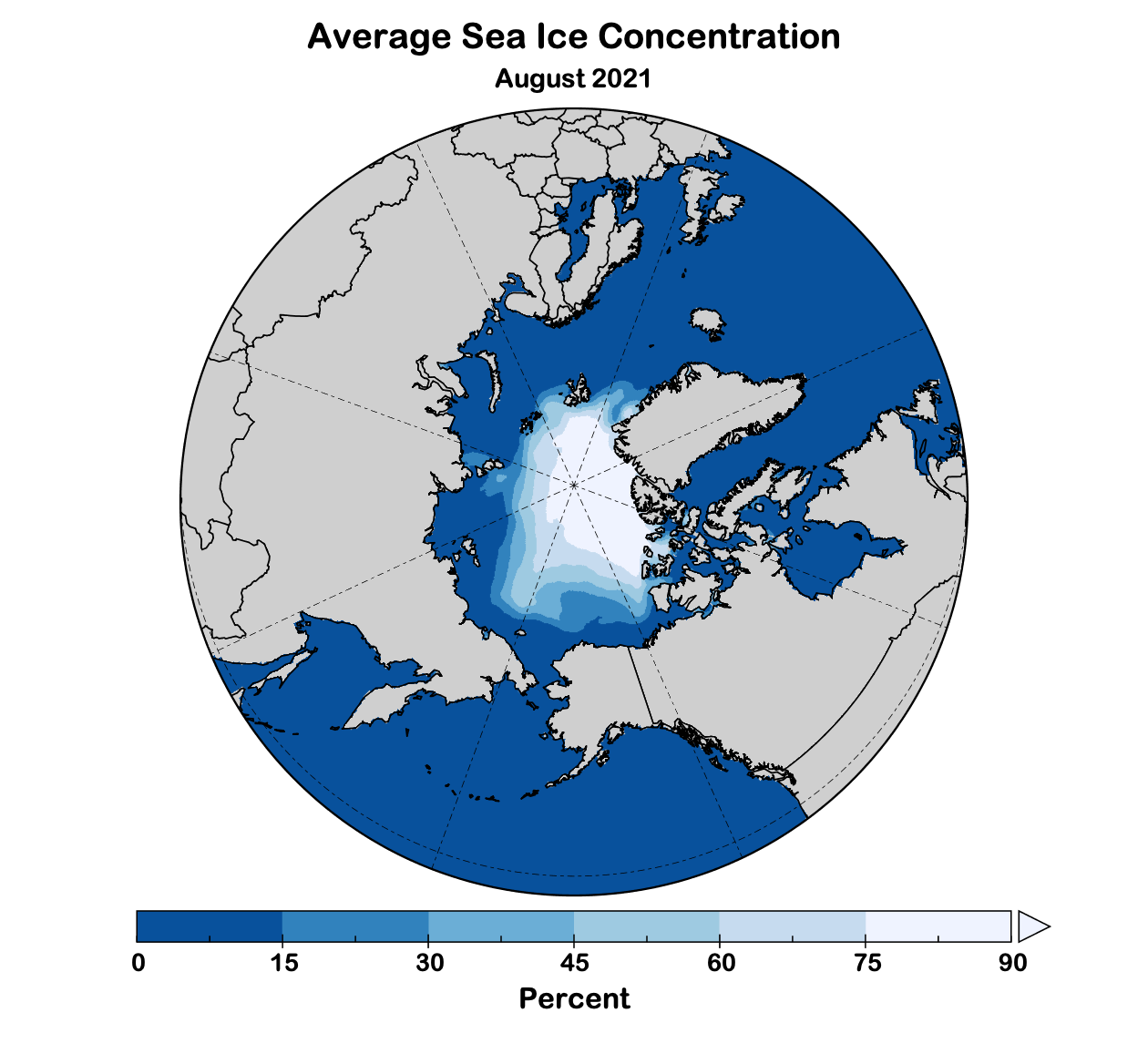 Data: NOAA/Climate Prediction Center Exp. Sea Ice Outlook
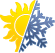 11
Eielson Visitors Center, Denali NPMay 14, 2021
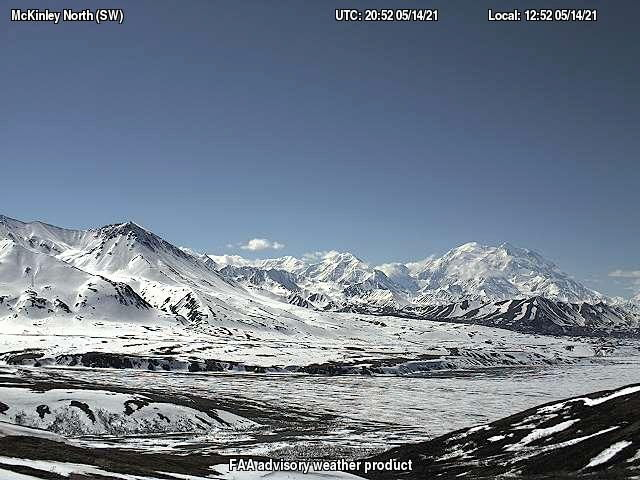 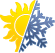 12
Photo credit: FAA